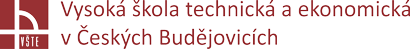 Racionalizace skladového hospodářství v konkrétním podniku
Autor bakalářské práce: Tomáš Trajer
Vedoucí bakalářské práce: Doc. Ing. Ján Ližbětin, Ph.D. 
Oponent bakalářské práce: Ing. Jaroslav Mašek, Ph.D.
České Budějovice, červen 2016
Motivace a důvody k řešení daného problému
Řešení problému v konkrétním podniku

Možnost další spolupráce s podnikem
Cíl práce
Cílem práce je provést analýzu skladového hospodářství v konkrétním podniku, definovat možné nedostatky a kritická místa a navrhnout racionalizační opatření na zefektivnění skladového hospodářství.
Použité metody
Získávání informací od zaměstnanců podniku

Pozorování chodu podniku
Představení společnosti Atika
Údolí u Nových Hradů

Výhodné místo

 Prodej stavebních hmot
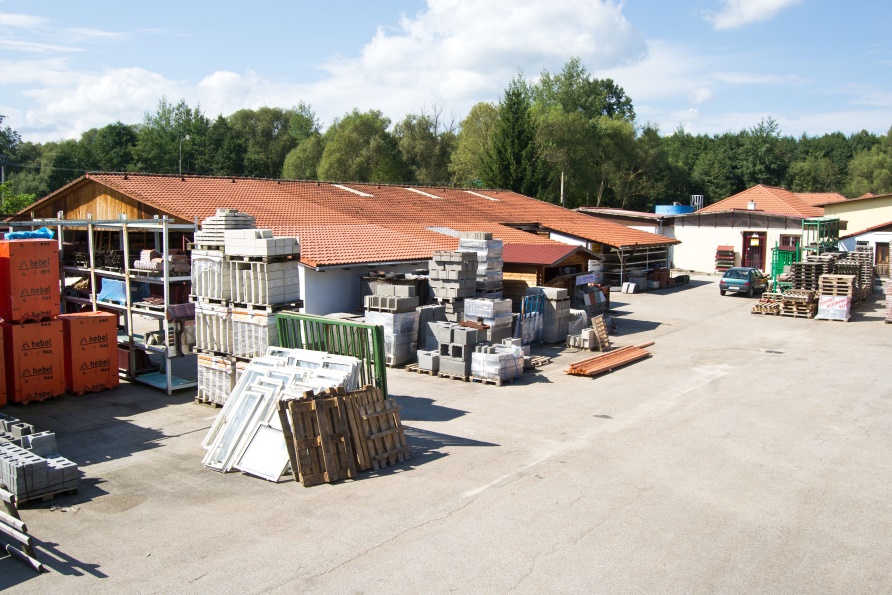 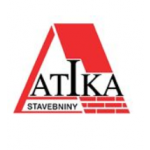 Analýza skladového hospodářství společnosti
Vnitřní sklady

Venkovní skladování

Manipulační technika užívaná ve společnosti
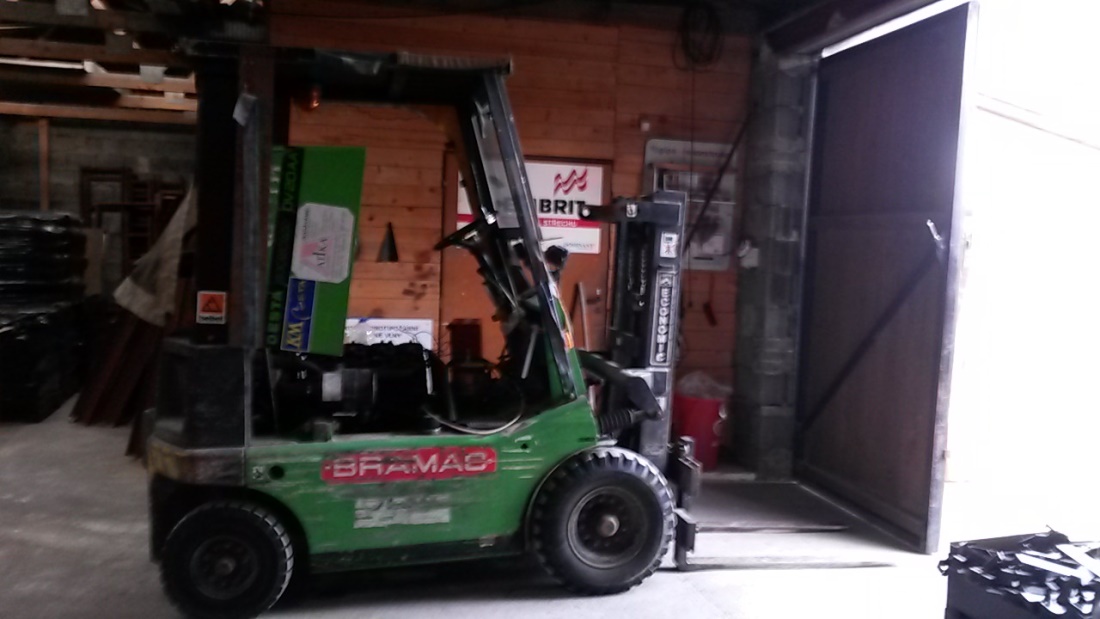 Výsledky analýzy skladového hospodářství podniku
Starý a poruchový vysokozdvižný vozík


Chybějící regál pro zavedení prodeje stavebního dřeva
Nový vysokozdvižný vozík
Pohon LPG

Zdvih do 3,7 m

Nosnost 2200 kg
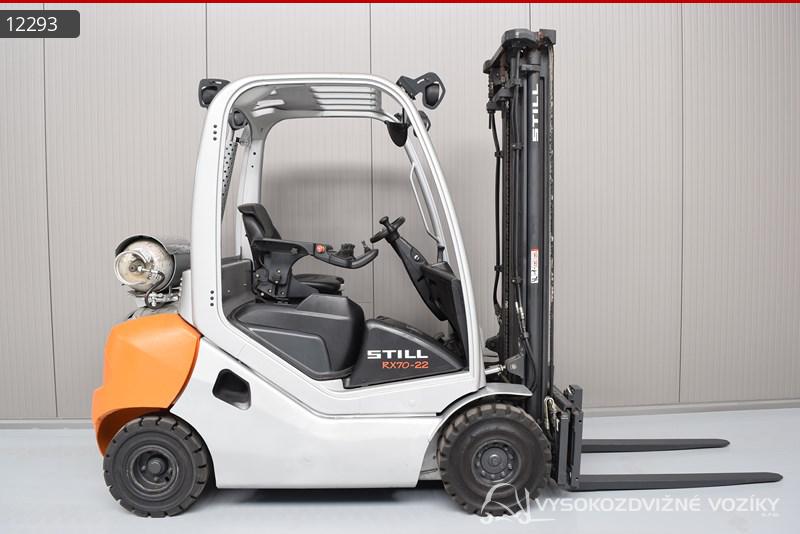 Návrh konzolového regálu
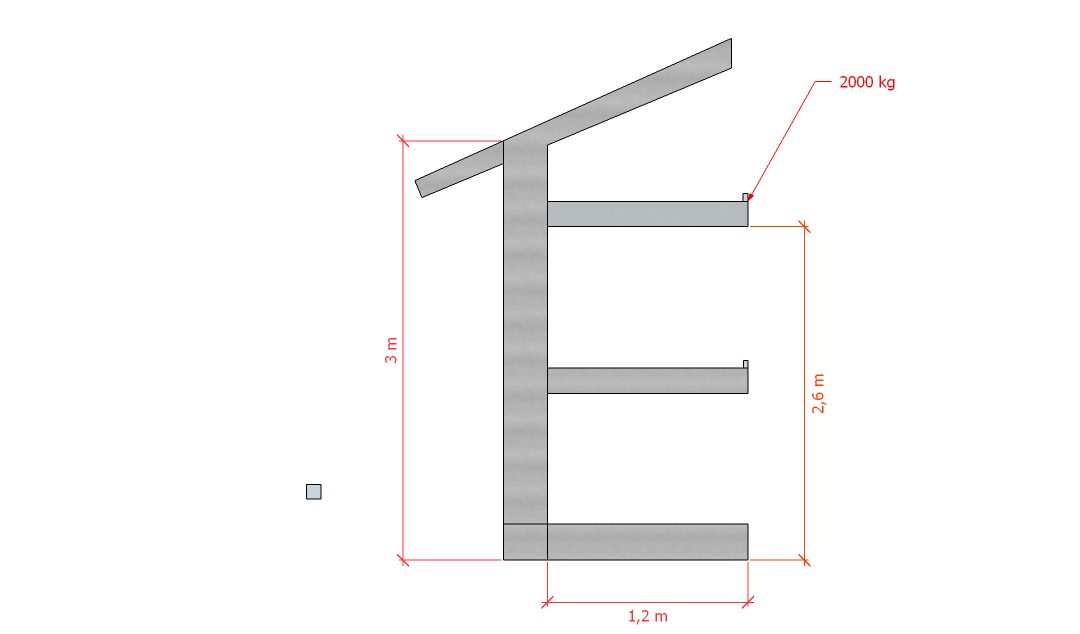 Výběr konzolového regálu


Požadavky majitele


Možnost využití zadní strany regálu jako reklamní plocha
Závěr
Podnik může zahájit prodej stavebního dřeva.

Forma Marketu do budoucna.
Doplňující dotazy
Doplňující dotazy vedoucího
  Představil jste návrh nového regálu vedení podniku? Jaký byl jejich názor ?

Doplňující dotazy oponenta
 1. Na základě výpočtu jste stanovil potřebu jednoho vysokozdvižného vozíku. Jak se bude vykonávat manipulace v případě poruchy vozíku ?  

 2. Jaké by byly náklady na realizaci návrhů ?
Děkuji za pozornost.